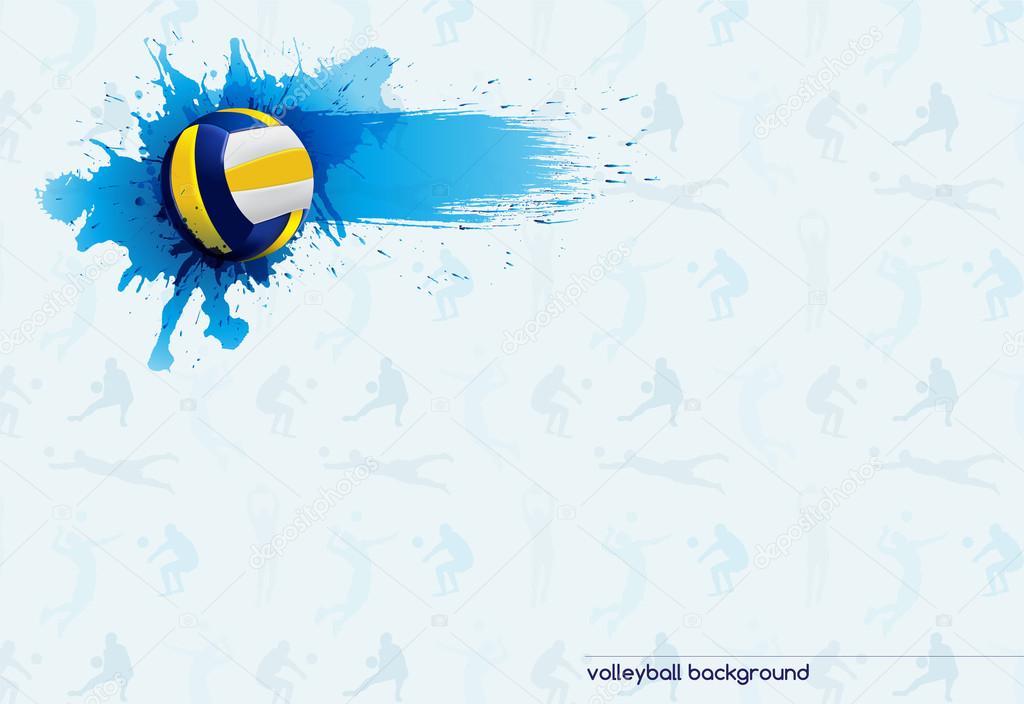 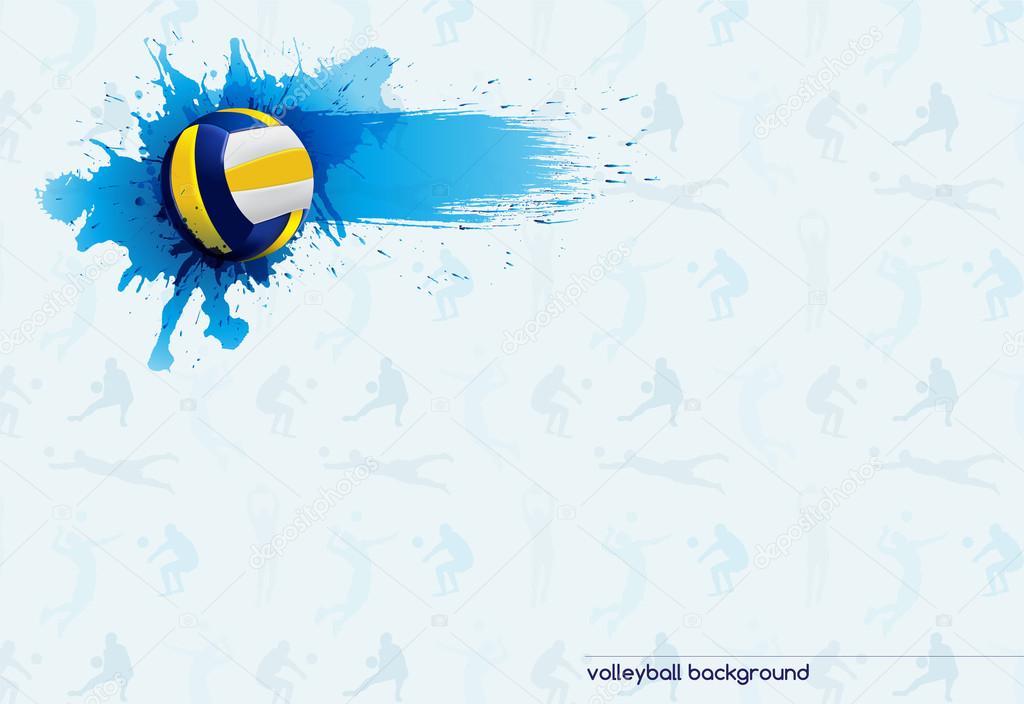 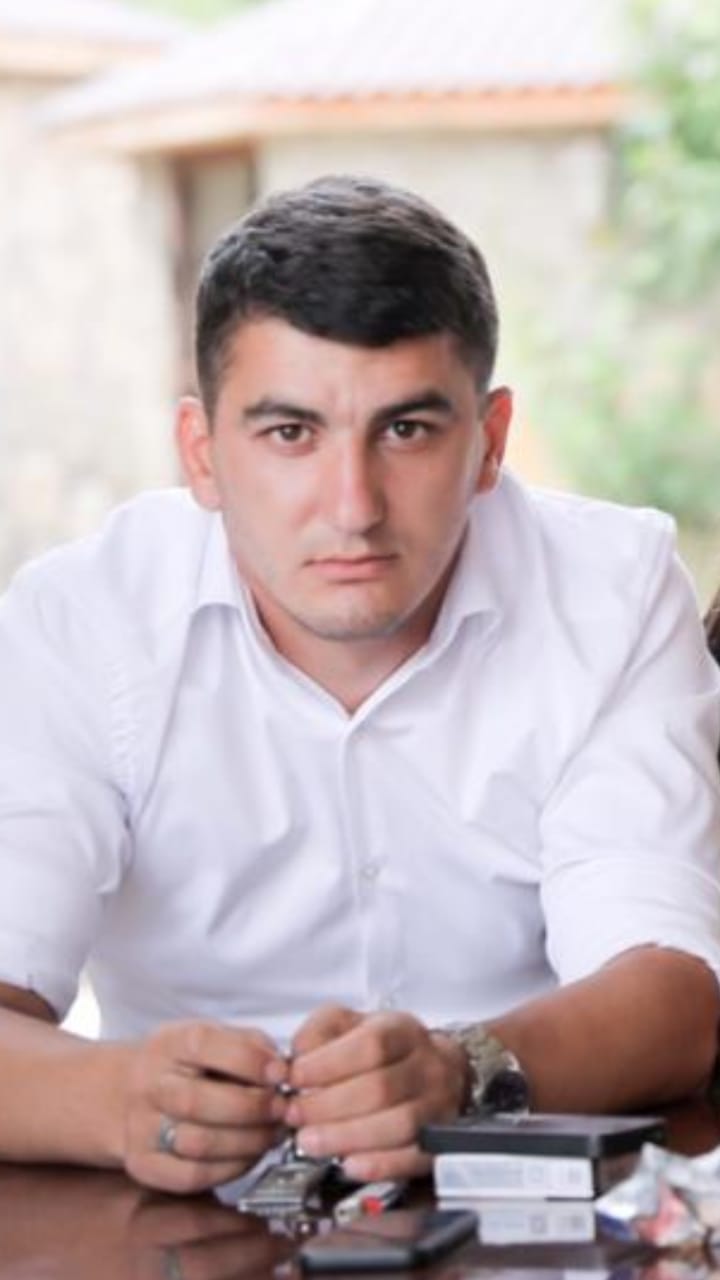 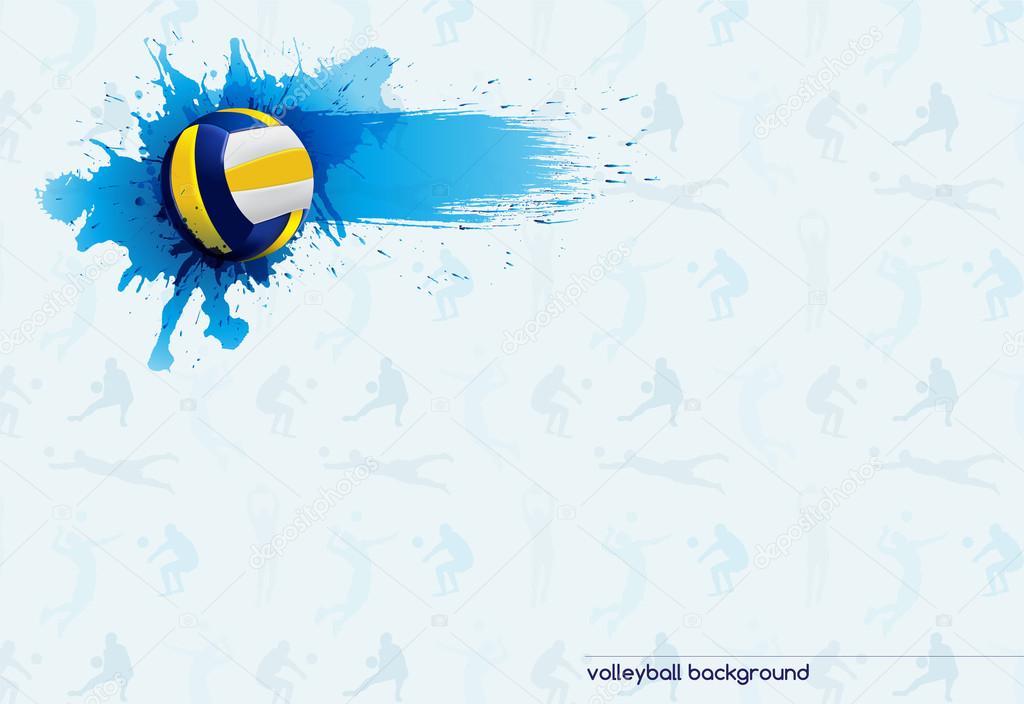 Задачи спортивного клуба «Каскад»


Активизация физкультурно-спортивной работы и участие всех учащихся в спортивной жизни школы;
укрепление здоровья и физического совершенствования учащихся общеобразовательных школ на основе систематически организованных и обязательных внеклассных спортивно-оздоровительных занятий всех детей;
закрепление и совершенствование умений и навыков учащихся полученных на уроках физической культуры, формирование жизненно необходимых физических качеств;
воспитание у школьников общественной активности и трудолюбия, творчества и организаторских способностей;
привлечение к спортивно-массовой работе в клубе известных спортсменов, ветеранов спорта, родителей школы;
профилактика таких асоциальных проявлений в детской и подростковой среде, как наркомания, курение, алкоголизм, выработка потребности в здоровом образе жизни
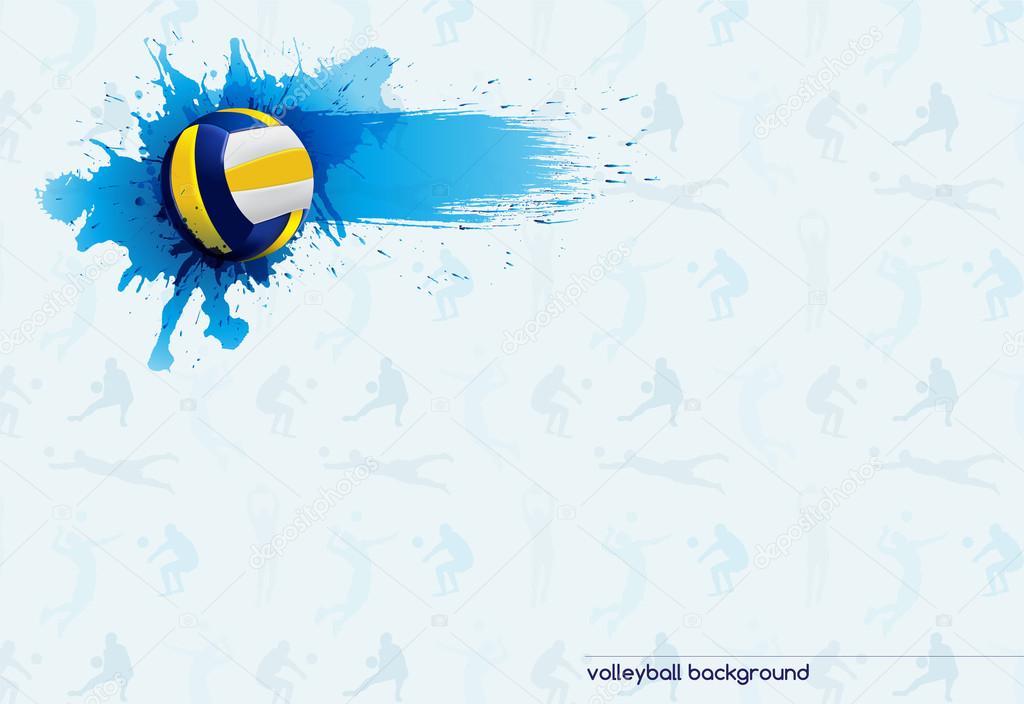 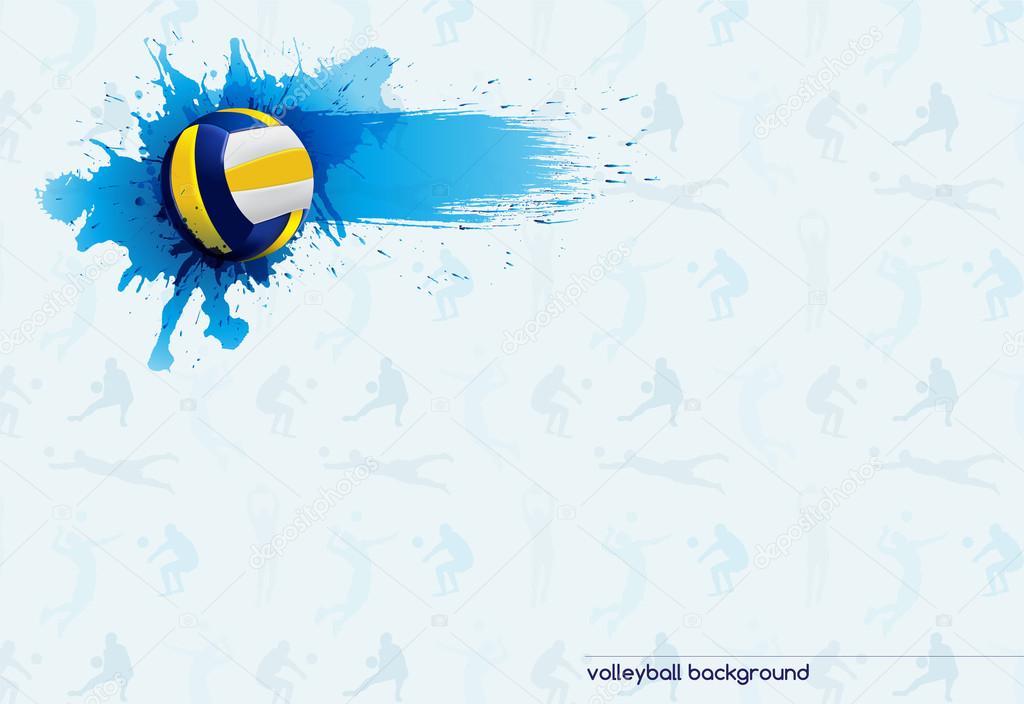 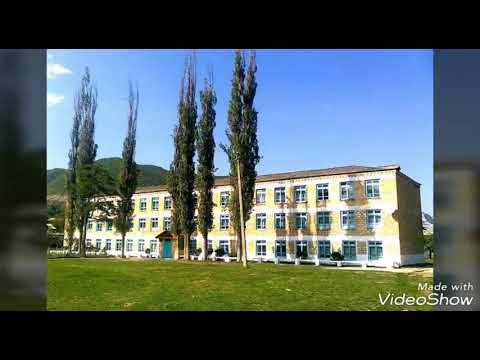 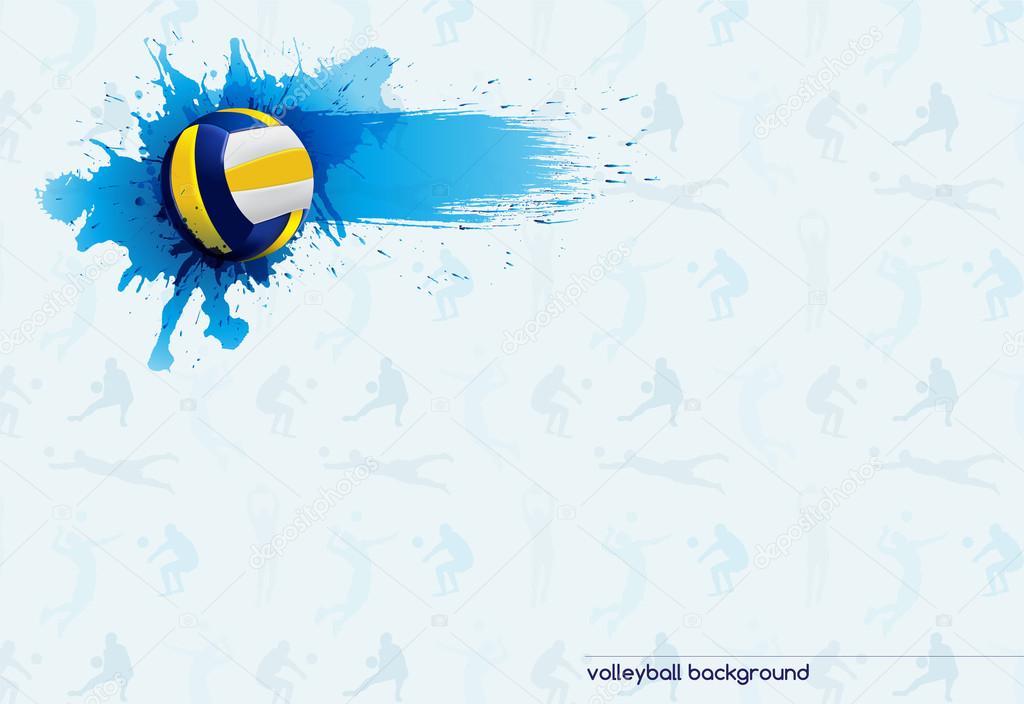 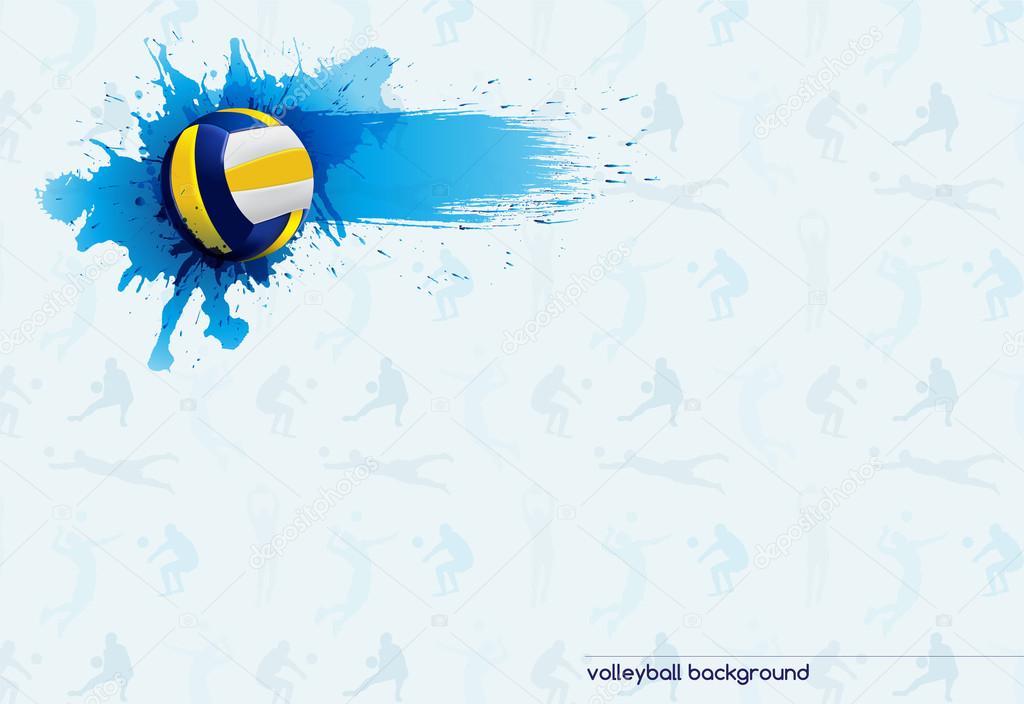 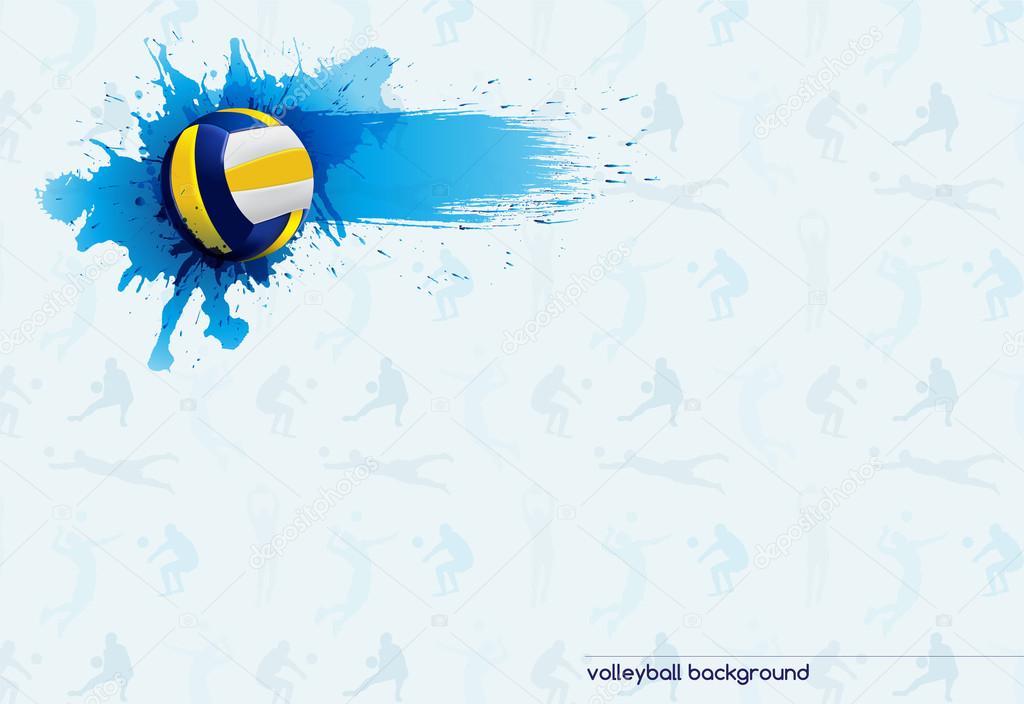 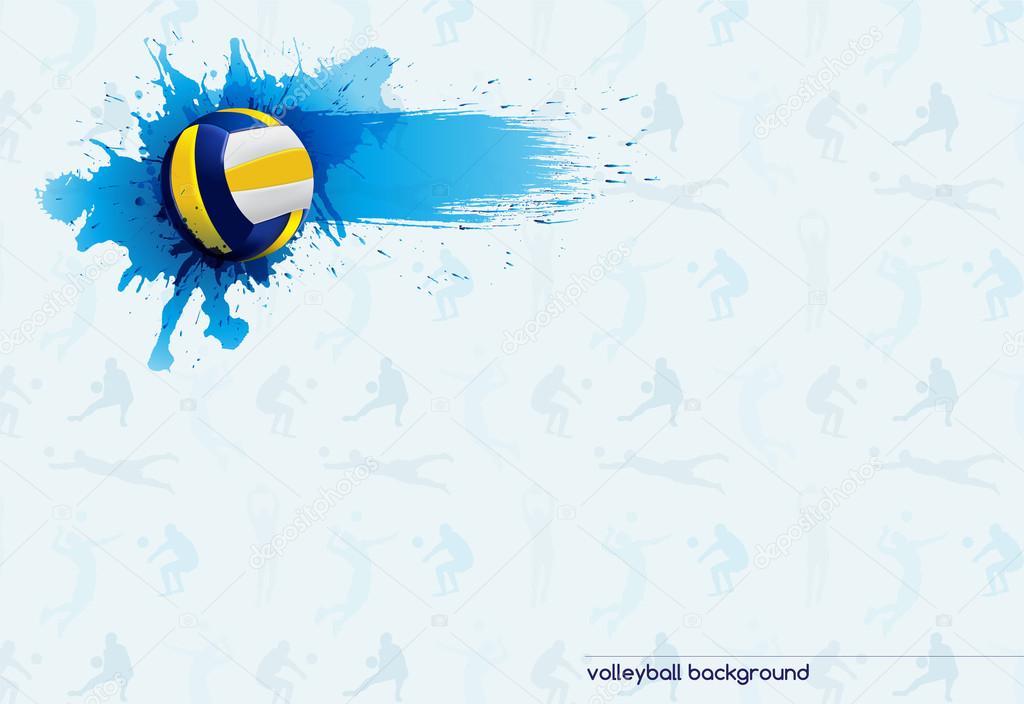 ПРЕДСЕДАТЕЛЬ  КЛУБА
СПОРТИНО-МАССОВЫЙ 
СЕКТОР
СУДЕЙСКАЯ 
КОЛЛЕГИЯ
ОРГАНИЗАЦИОННО-
ХОЗЯЙСТВЕННЫЙ 
СЕКТОР
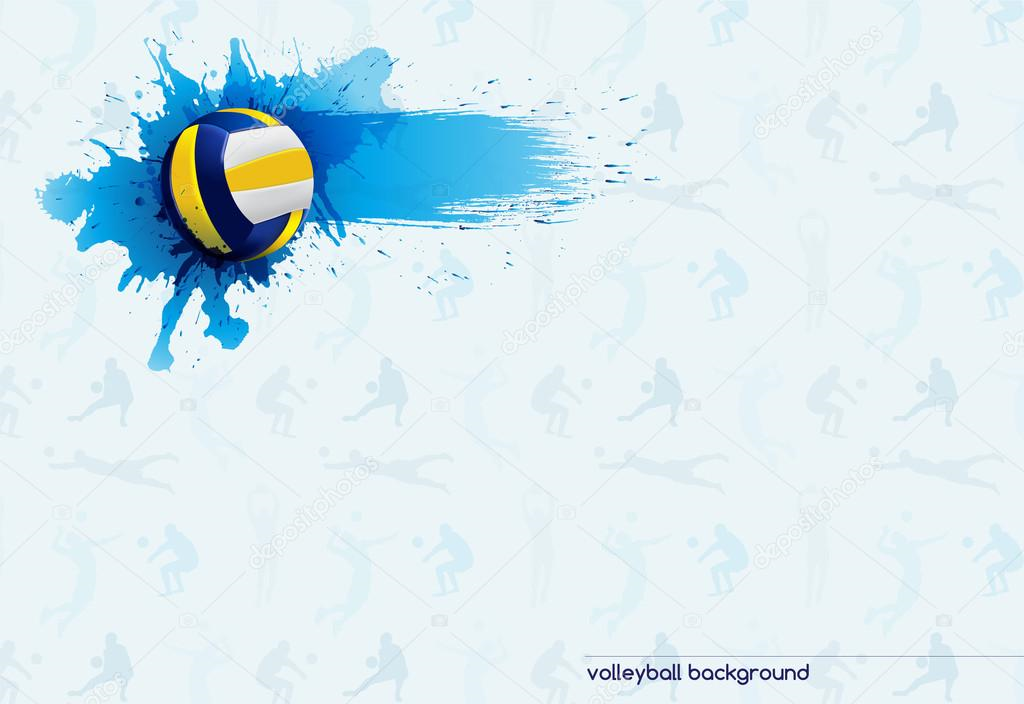 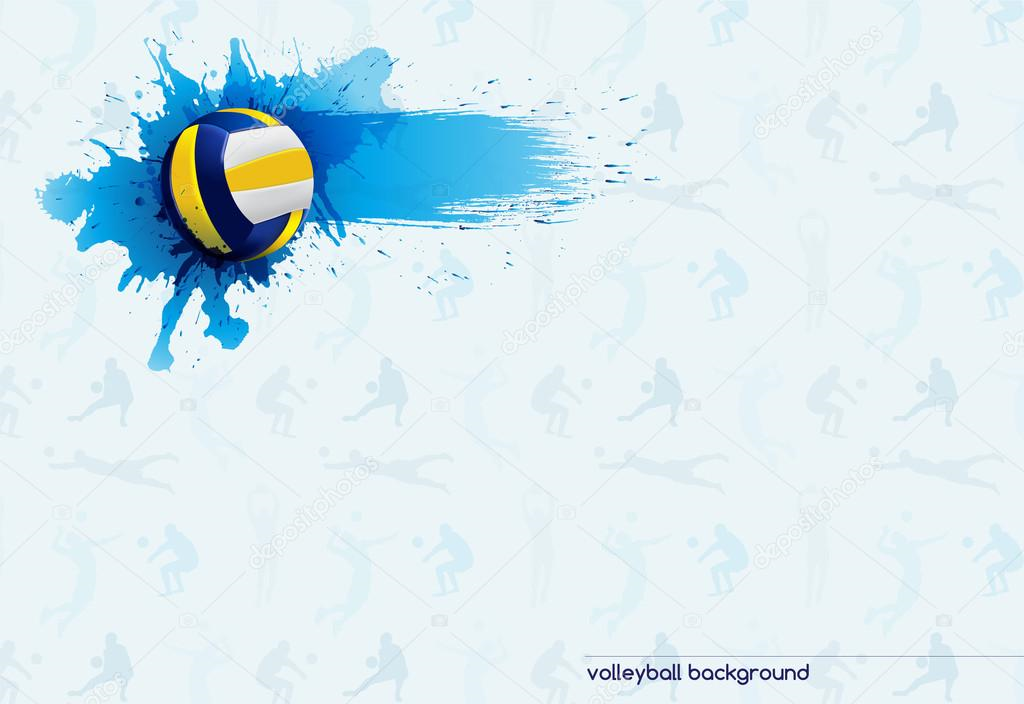 ФОРМЫ РАБОТЫ
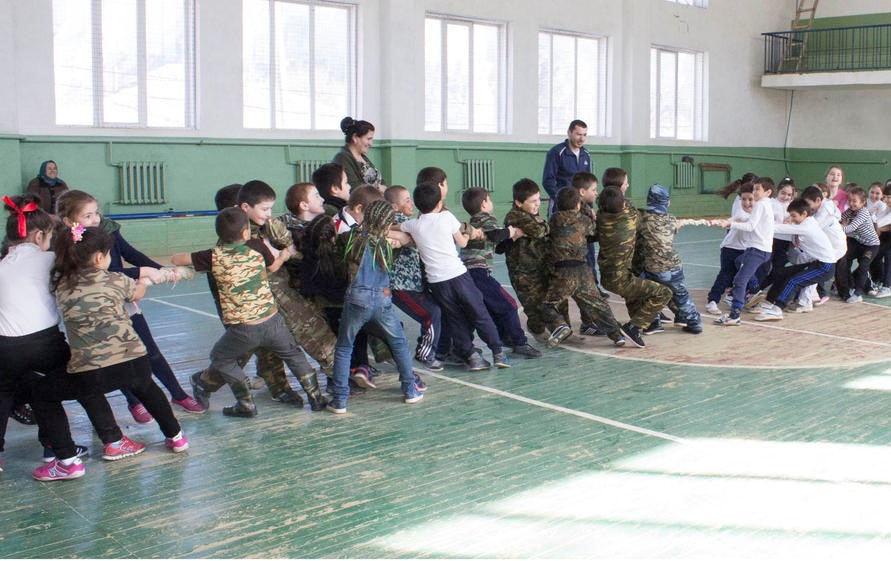 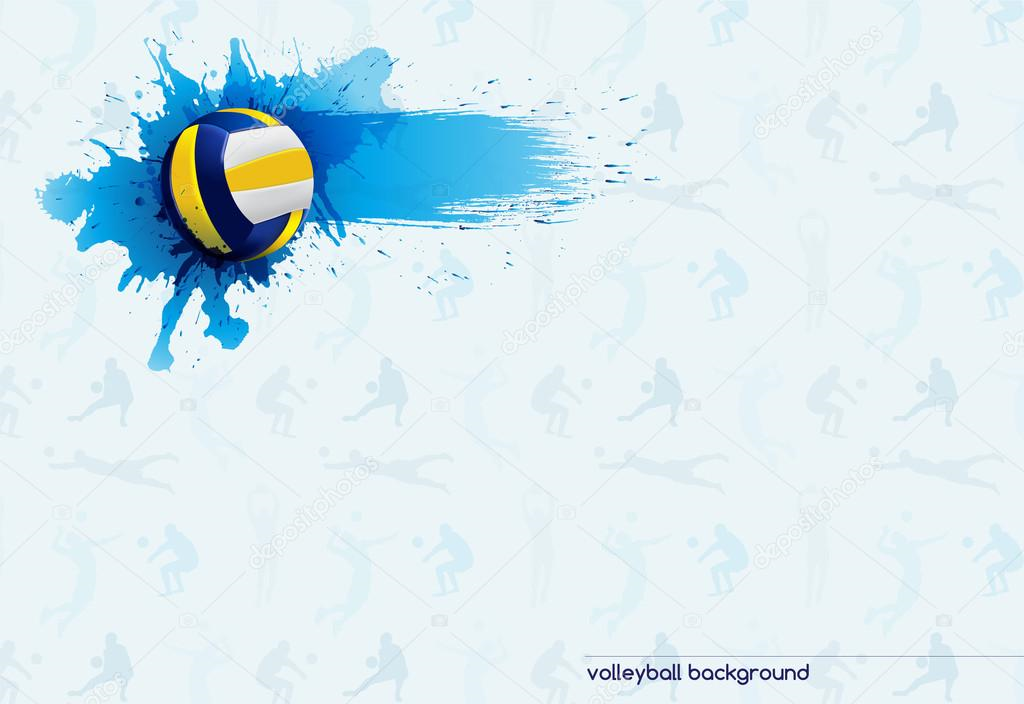 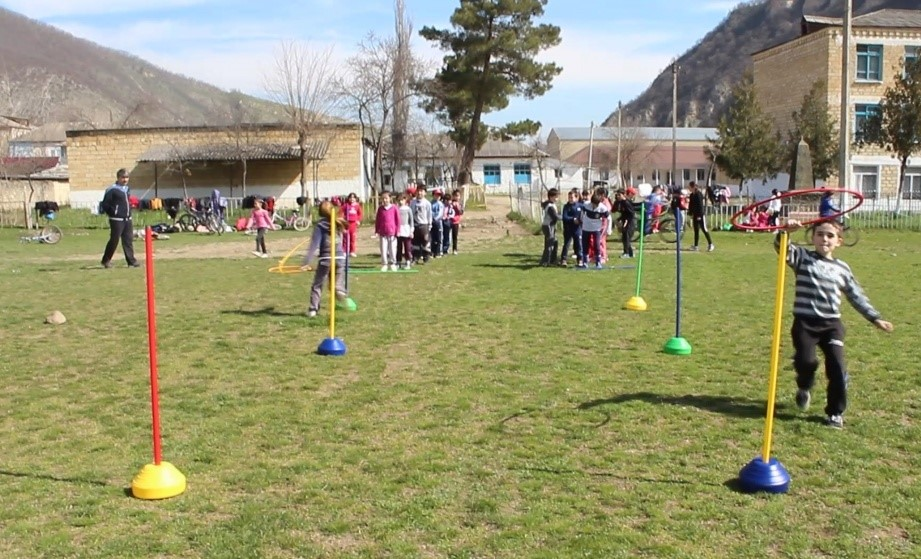 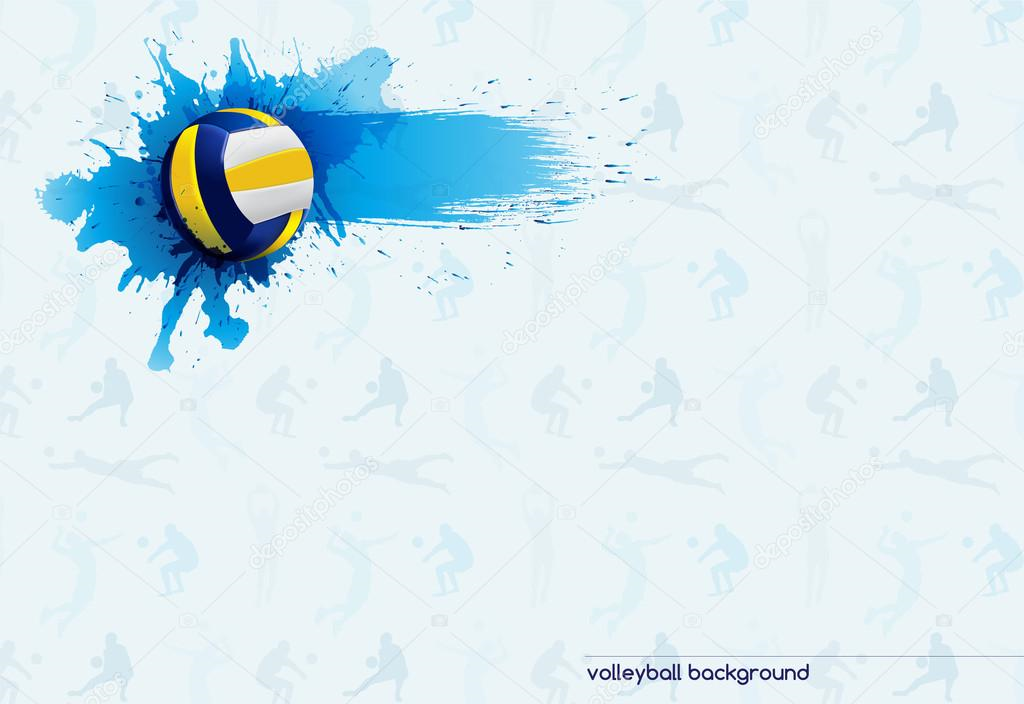 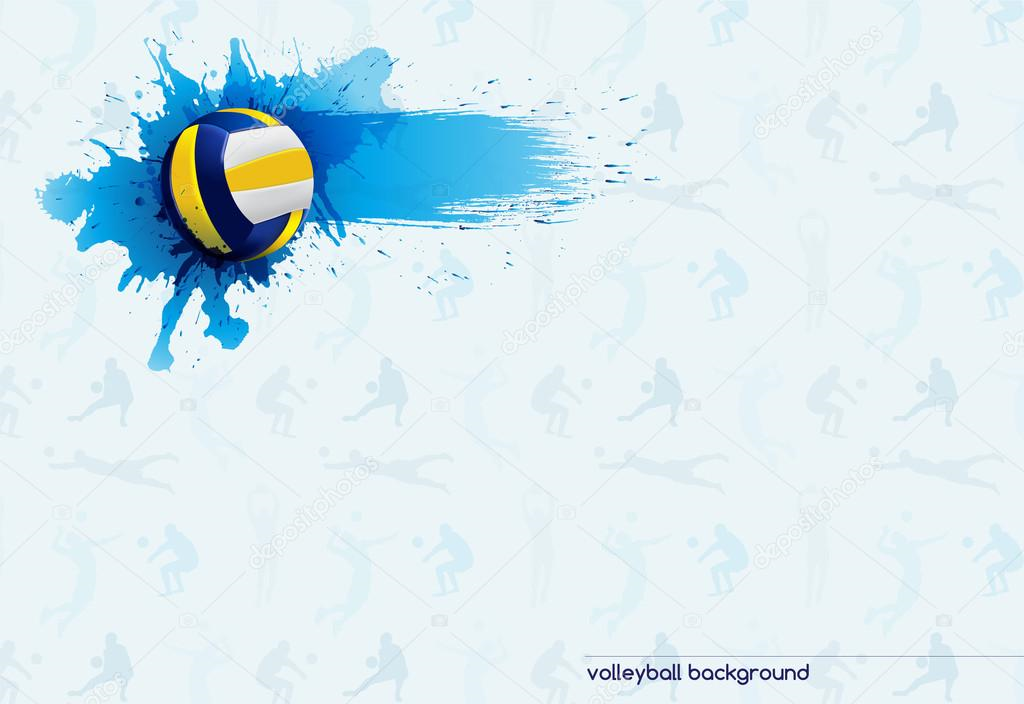 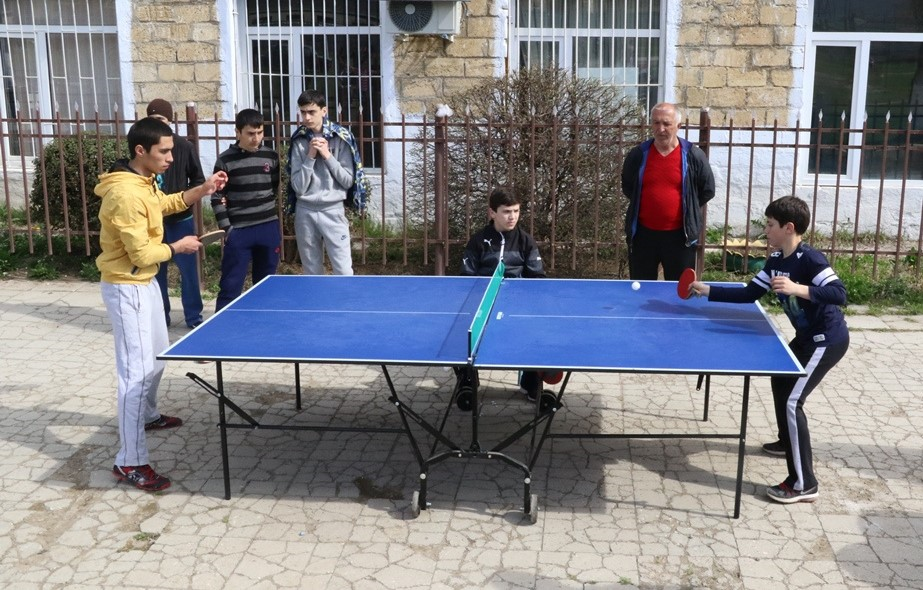 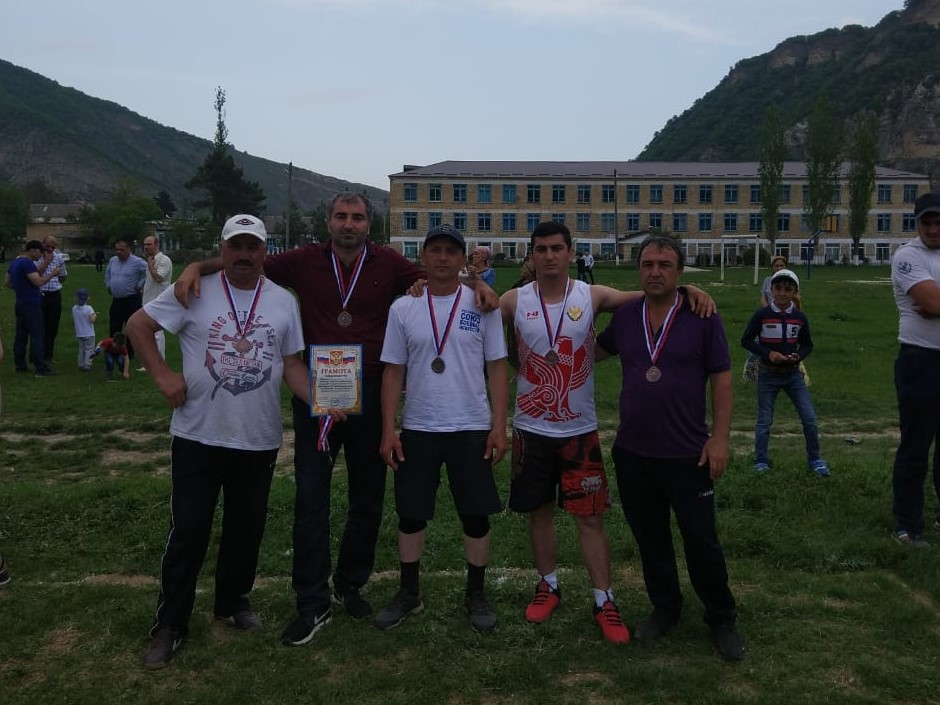 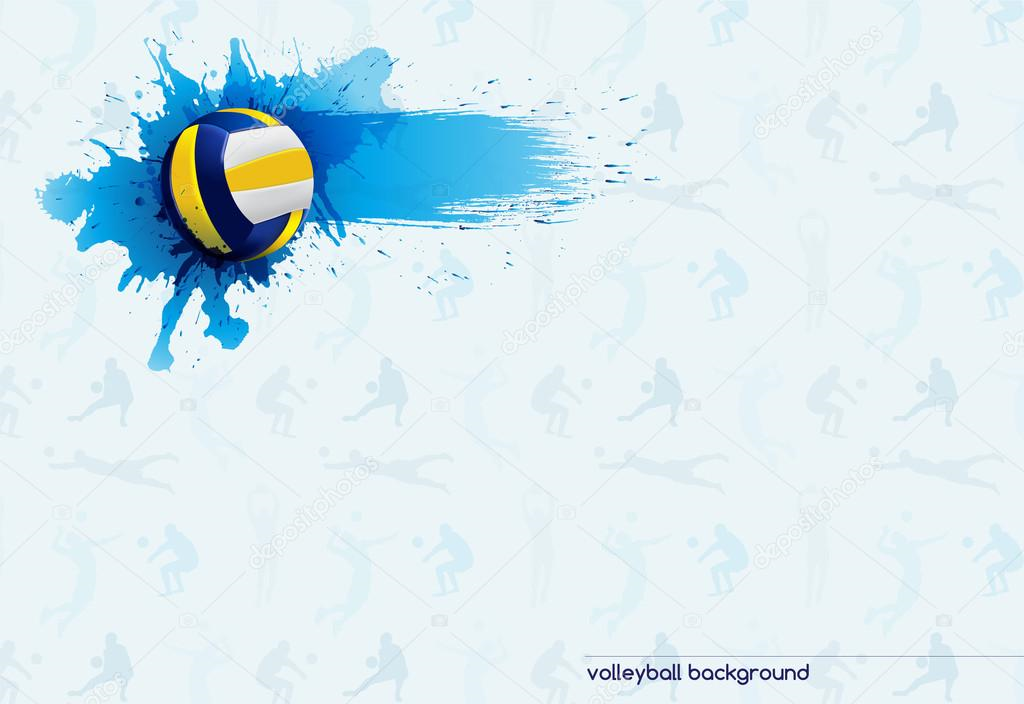 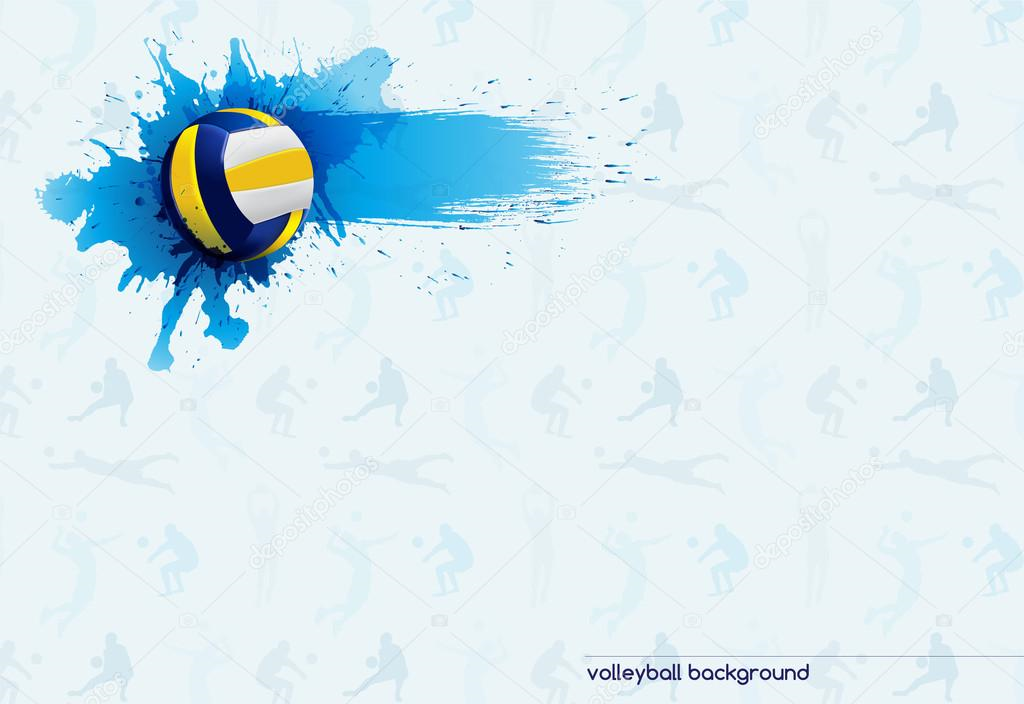 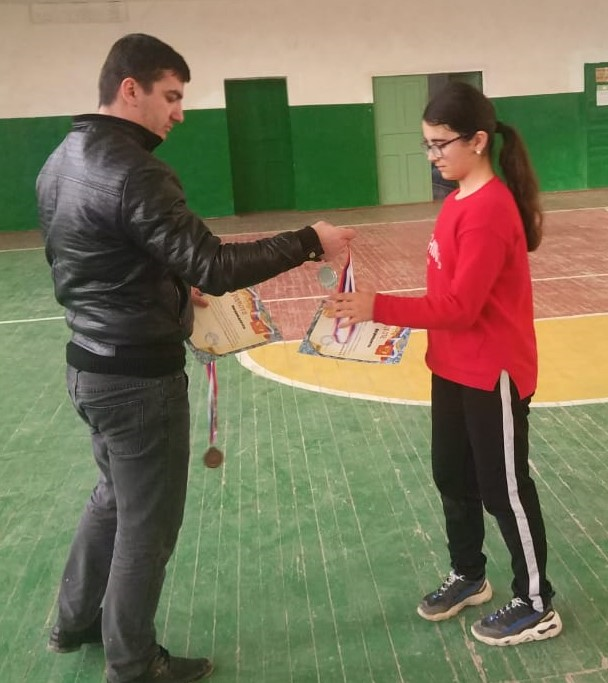 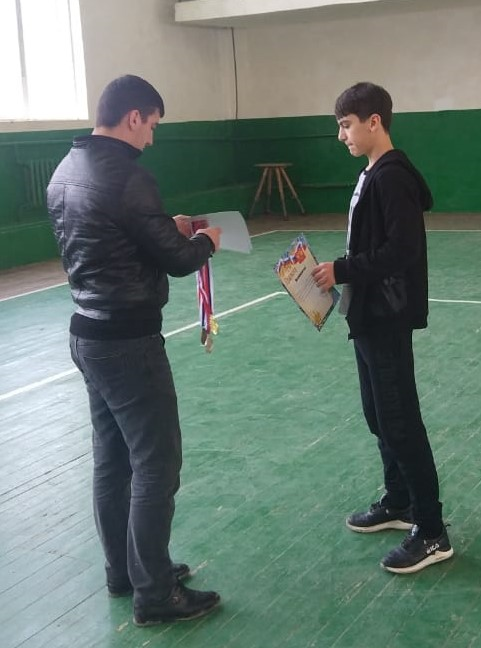 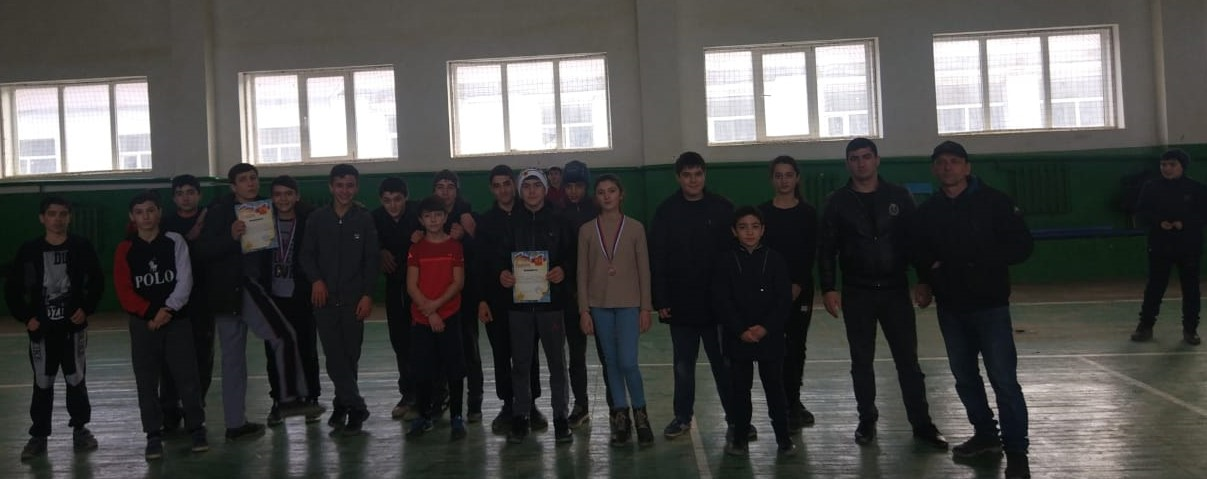 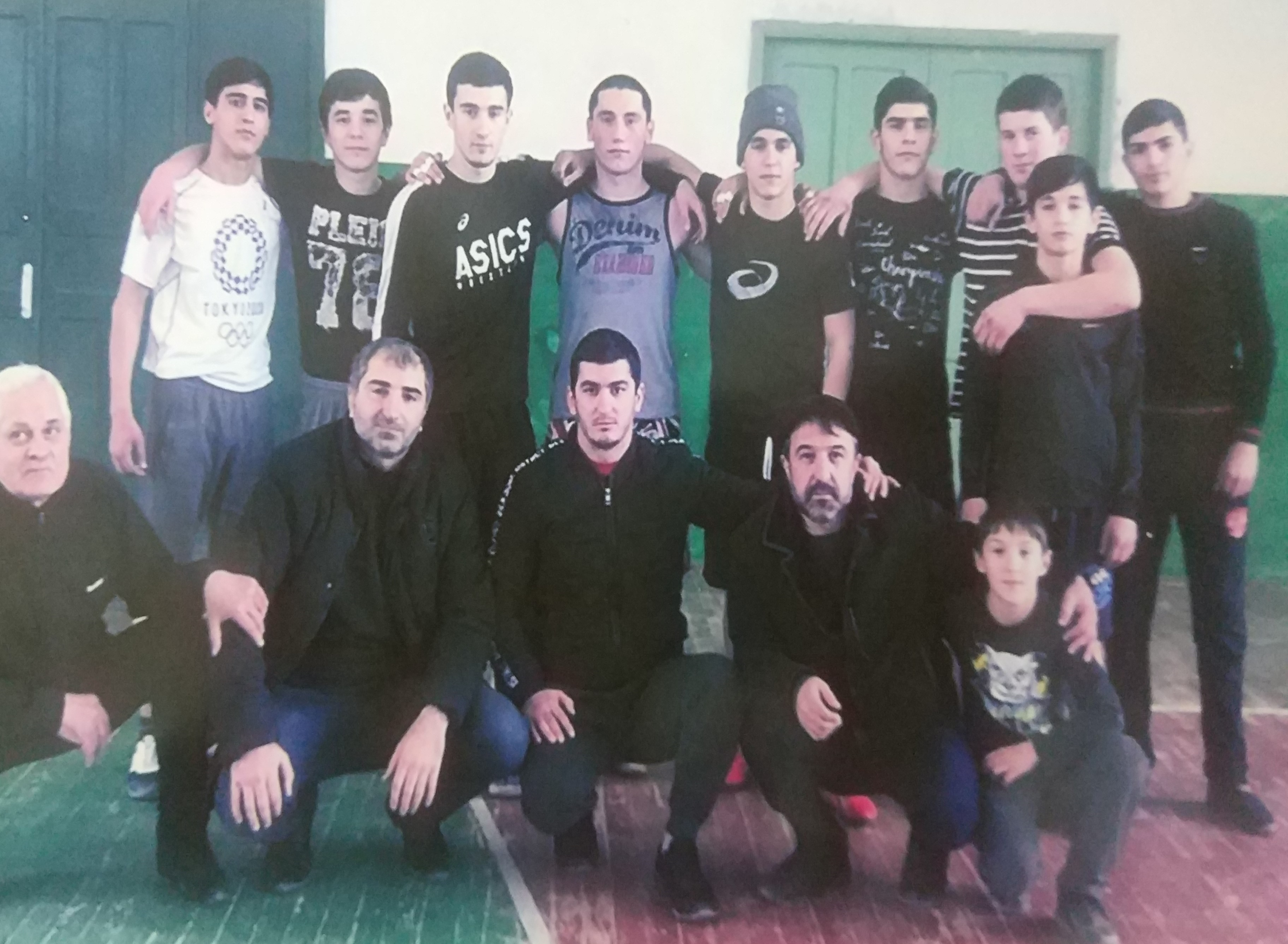 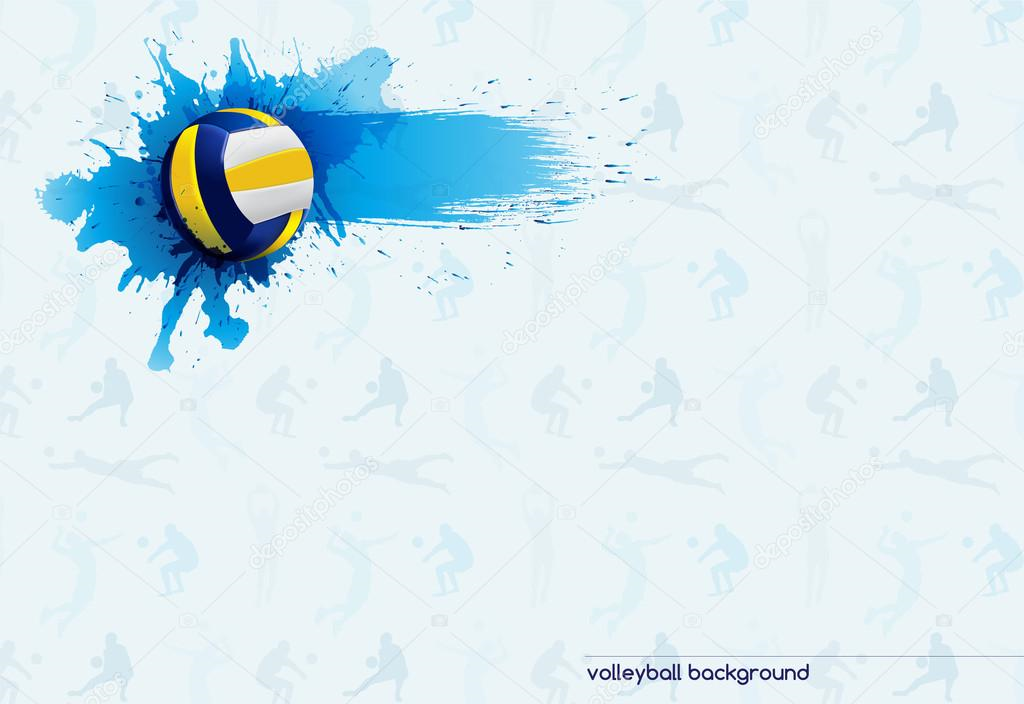 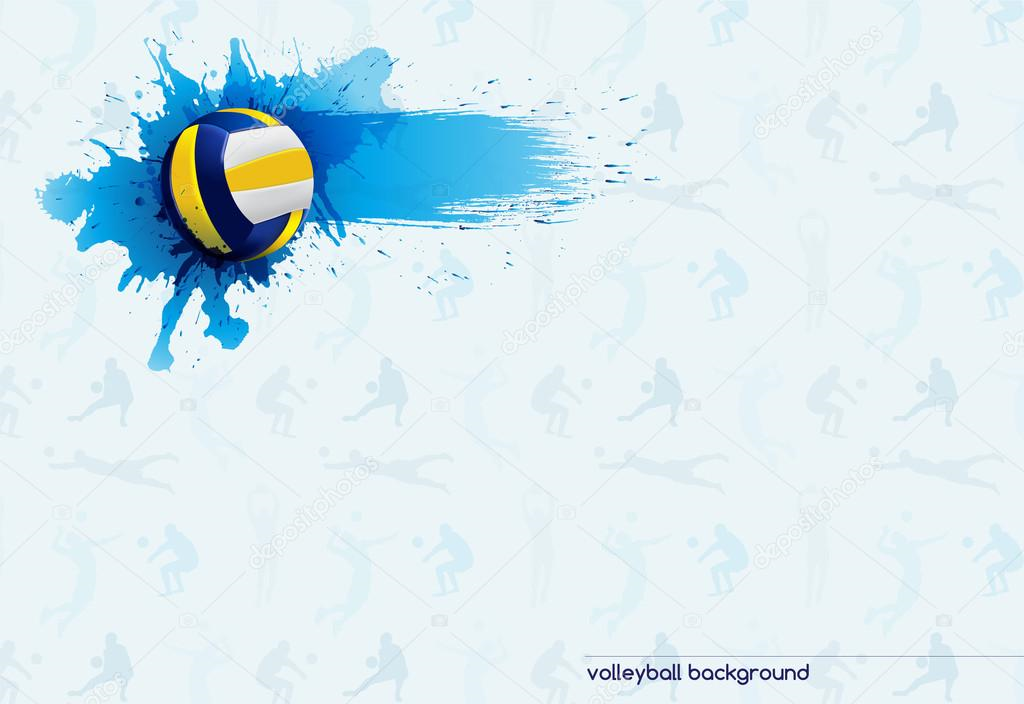 ШКОЛЬНЫЙ   СПОРТИВНЫЙ КЛУБ